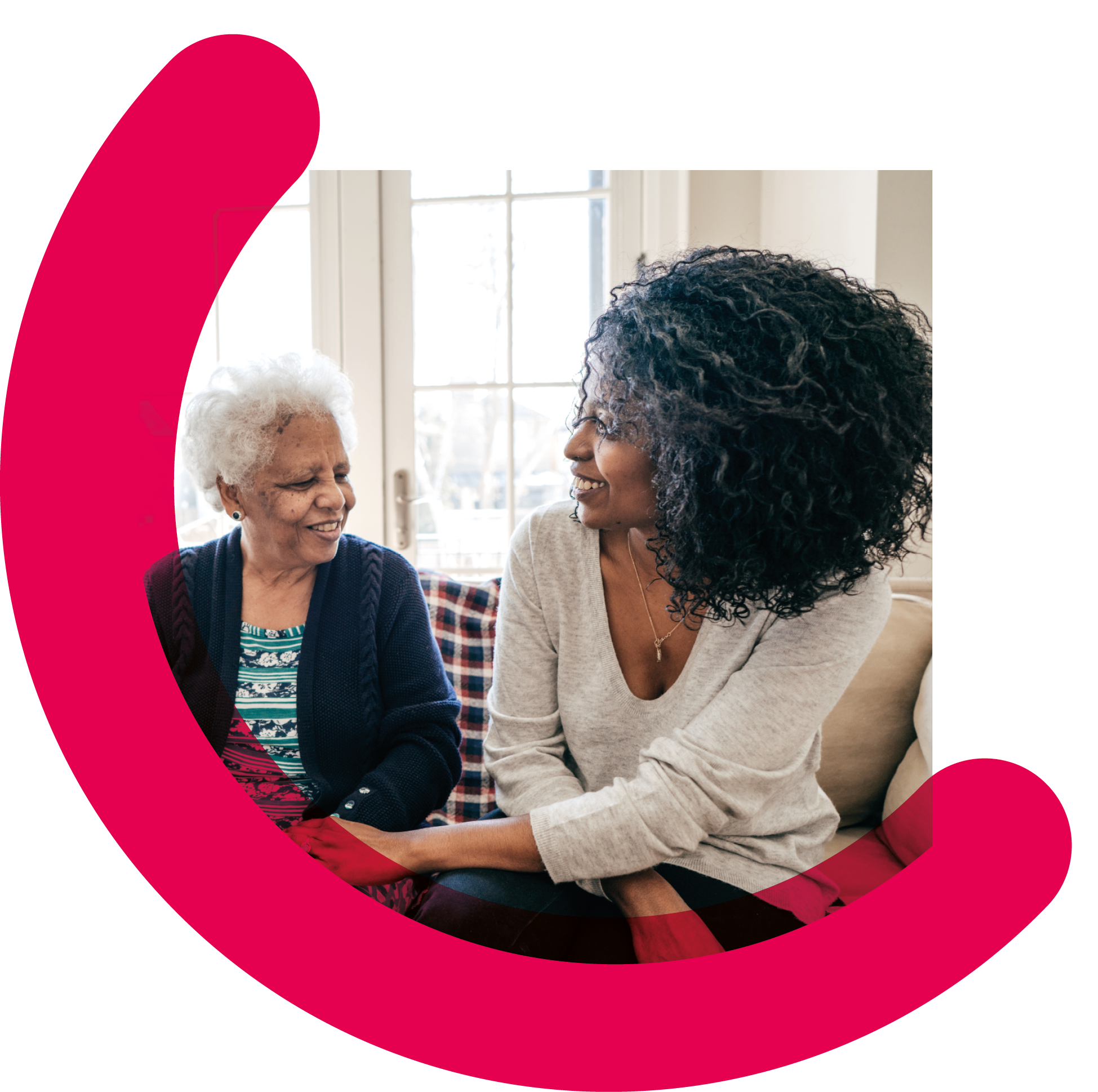 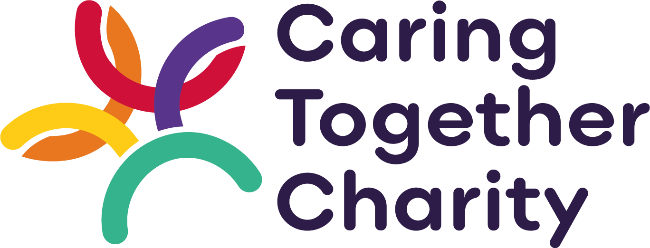 Looking after someone?
Caring Together can help you
Caring Together Charity support unpaid carers and the people they look after including:
Expert advice and information from their helpline.
Groups, training, and activities for all ages.
Help to plan for emergencies.
Breaks and time off – including supportfrom their care professionals.
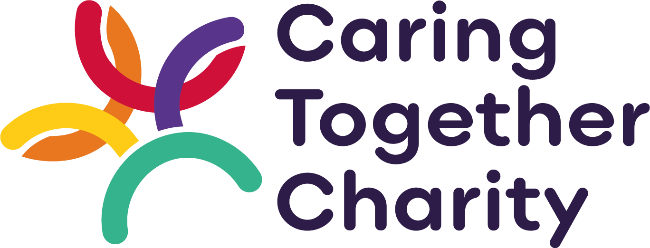 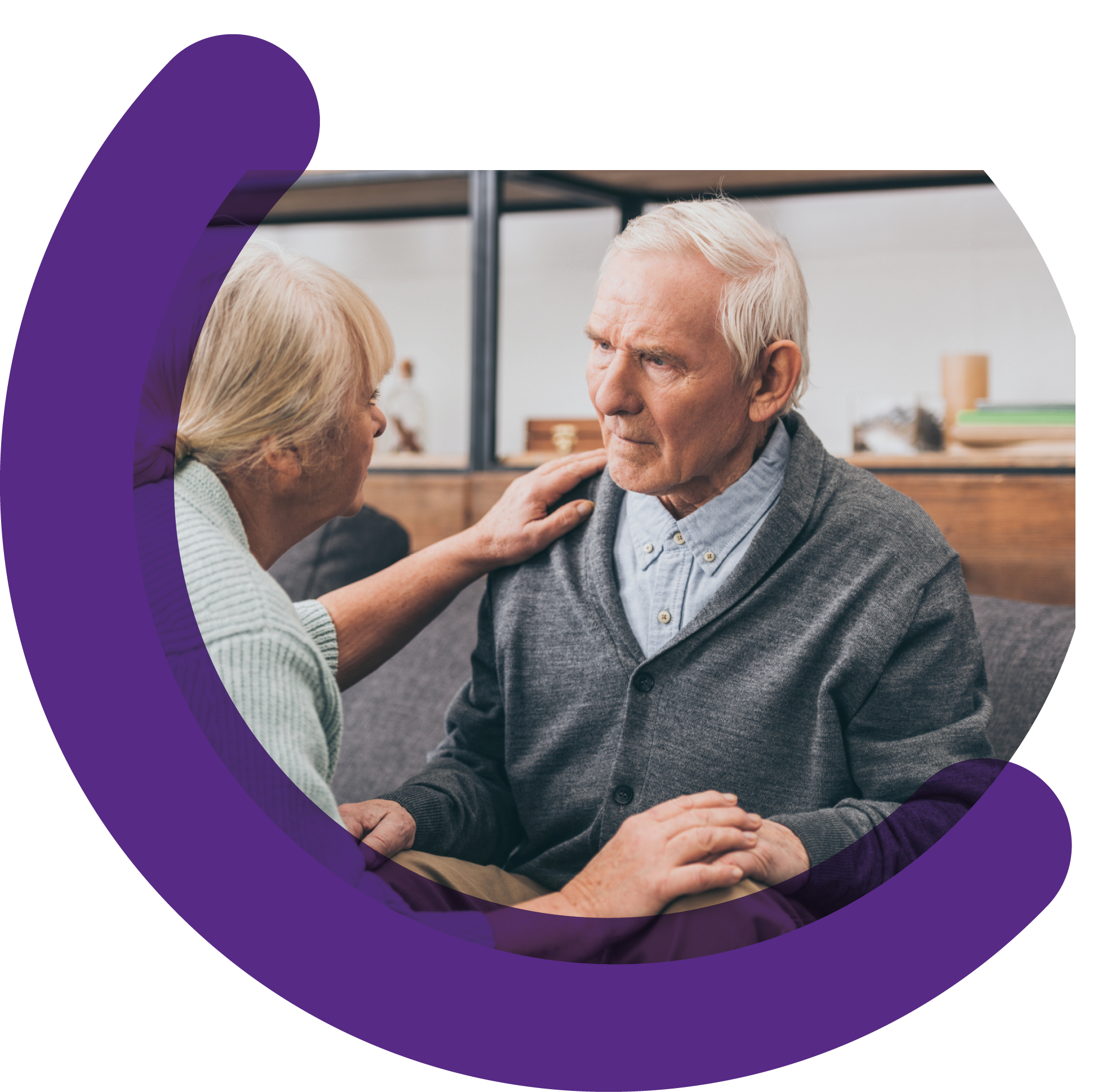 Contact Caring Together Charity to get the support you need